INTERAZIONE ATMOSFERICA:
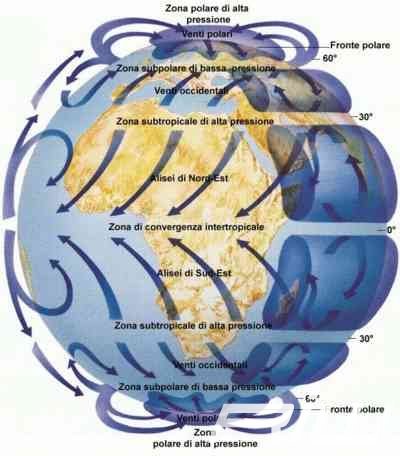 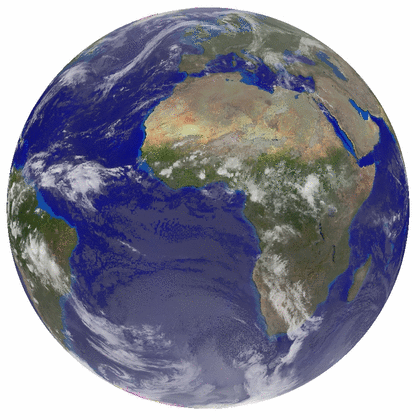